Rate gyro
Prividenko V.IU2-69
Content
1.Introduction
2.Principle of operation
3.Calculating the angle
4.Floated gyro unit
5.References
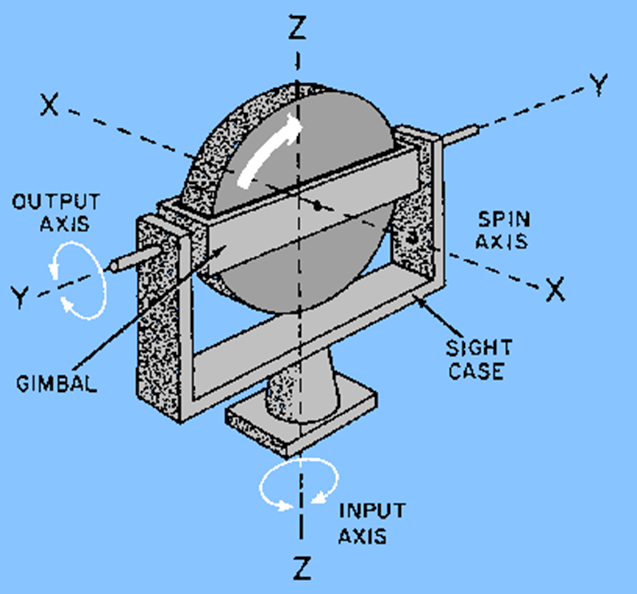 Figure 1. - Rate gyro (single degree of freedom).
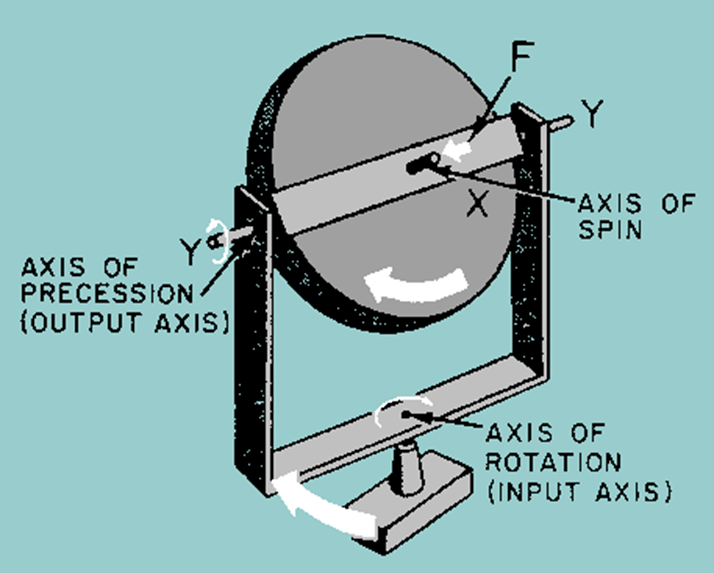 Figure 2. - Rate gyro precession.
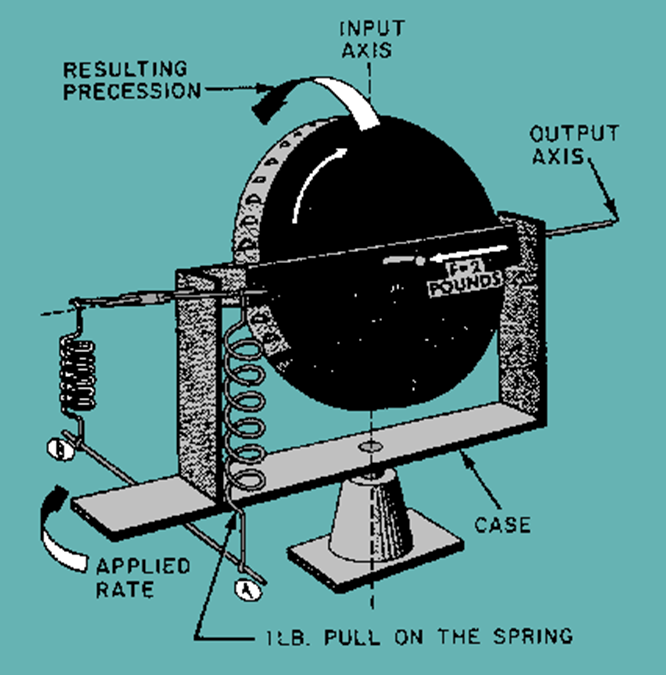 Figure 3- Precession of a spring restrained rate gyro.
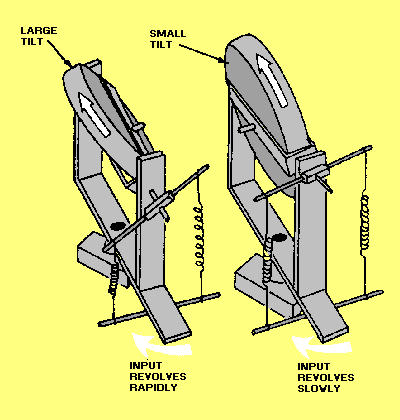 Figure 4- Precession is proportional to the rate of rotation.
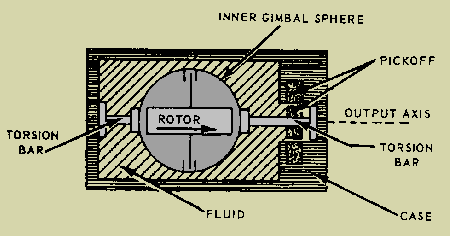 Figure 5- Torsion bar-restrained floated rate gyro.
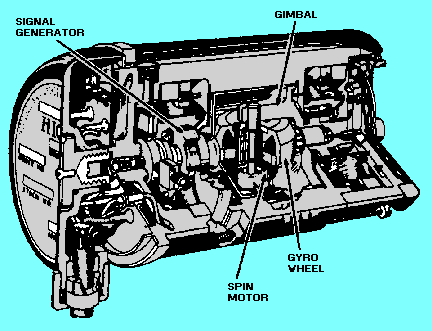 Figure 6. - Rate gyro, cutaway view.
References
1. Integrated Publishinghttp://www.tpub.com/neets/book15/63e.htm